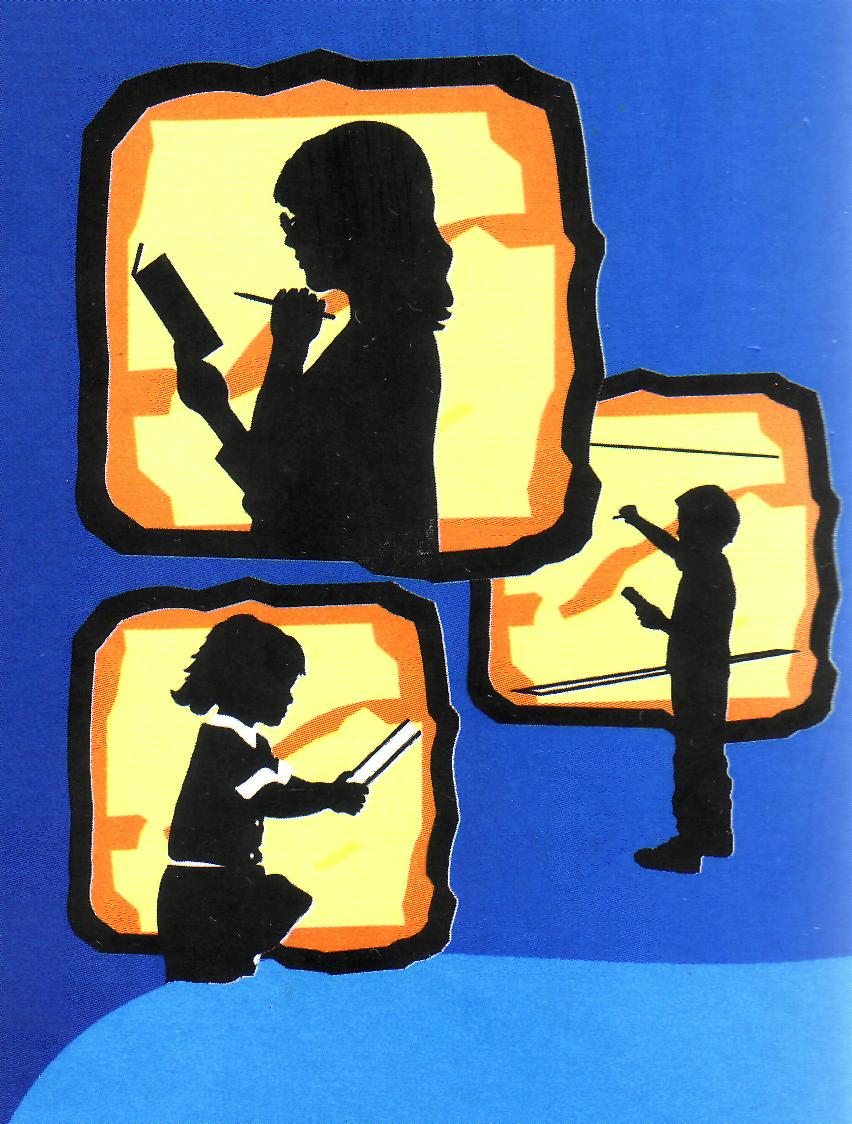 Новые образовательные технологии
Рекомендуемая литература:
Кукушин В.С. Современные педагогические технологии. Начальная школа. – Р-н/Д.: «Феникс», 2004.
Педагогические технологии /Авт.-сост. Т.П. Сальникова. – М.: ТЦ Сфера, 2005.
Колеченко А.К. Энциклопедия педагогических технологий. – СПб.: КАРО, 2002.
Кларин М.В. Педагогическая технология в учебном процессе. – М.: Танио, 1989.
Ковалько В.И. Здоровьесберегающие технологии в начальной школе. 1-4 классы. – М.: ВАКО, 2004.
Горвиц Ю.М., Чайнова Л.Д., Поддьяков Н.Н., Зворыгина Е.В. И др. Новые информационные технологии в дошкольном образовании. – М.: ЛИНКА-ПРЕСС, 1998.
Понятие «педагогические технологии»
технология обучения — это совокупность методов и средств обработки, представления, изменения и предъявления учебной информации ;
это наука о способах воздействия преподавателя на учеников в процессе обучения с использованием необходимых технических или информационных средств.
Понятие «педагогические технологии»
Технология обучения — системная категория, структурными составляющими которой являются:
цели обучения;
содержание обучения;
средства педагогического взаимодействия;
организация учебного процесса;
ученик, учитель;
результат деятельности.
Понятие «педагогические технологии»
Технология — это совокупность приемов, применяемых в каком-либо деле, в искусстве («Толковый словарь русского языка»).
Технология — это искусство, мастерство, умение, совокупность методов обработки, изменения состояния (В. М. Шепель).
Технология обучения — это составная процессуальная часть дидактической системы (М. Чошанов).
Понятие «педагогические технологии»
совокупность психолого-педагогических установок, определяющих социальный набор и компоновку форм, методов, способов, приемов обучения, воспитательных средств; она есть инструментарий педагогического процесса (Б. Т. Лихачев).
это содержательная техника реализации учебного процесса (В. П. Беспалько).
это описание процесса достижения планируемых результатов обучения    (И. П. Волков).
это продуманная во всех деталях модель совместной педагогической деятельности по проектированию, организации и проведению учебного процесса с безусловным обеспечением комфортных условий для учащихся и учителя (В. М. Монахов).
это системный метод создания, применения и определения всего процесса преподавания и усвоения знаний с учетом технических и человеческих ресурсов и их взаимодействия, ставящий своей задачей оптимизацию форм образования (ЮНЕСКО).
системная совокупность и порядок функционирования всех личностных, инструментальных и методологических средств, используемых для достижения педагогических целей (М. В. Кларин).
содержательное обобщение, вбирающее в себя смыслы всех определений всех предыдущих авторов (Г. К. Селевко).
Понятие «педагогические технологии»
Источниками педагогической технологии являются 
достижения педагогической, психологической и социальных наук, 
передовой педагогический опыт, 
народная педагогика, 
все лучшее, что накоплено в отечественной и зарубежной педагогике прошлых лет.

Одна и та же технология в руках разных исполнителей может каждый раз выглядеть по-иному: здесь неизбежно присутствие личностной компоненты мастера, особенностей контингента учащихся, их общего настроения и психологического климата в классе. То есть педагогическая технология опосредуется свойствами личности, но не определяется ими.
Педагогические технологии
Содержательный компонент
Процессуальный компонент
Концептуальная (знаниевая) составляющая
Диагностическая составляющая
Дидактическая составляющая
Воплощение на практике заранее спроектирован-ного процесса обучения:
- организация деятельности обучающихся;
- управление процессом обучения
Система знаний об инструментарии достижения целей, об эффективности процесса обучения
Профессионально-педагогическая компетентность педагога
Содержание обучения.
Методы, методические приемы.
Организацион-ные формы. Дидактические средства
Индивидуальные особенности личности и уровень подготовленности обучающихся
Понятие «педагогические технологии»
Структура педагогической технологии по М.П. Сибирской
Классификация педагогических технологий
Классификация педагогических технологий
По уровню применения выделяются общепедагогические, частнометодические (предметные) и локальные (модульные) технологии.

По философской основе: материалистические и идеалистические, диалектические и метафизические, научные (сциентистские) и религиозные, гуманистические и антигуманные, антропософские и теософские, прагматические и экзистенциалистские, свободного воспитания и принуждения и др.

По ведущему фактору психического развития: биогенные, социогенные, психогенные и идеалистские технологии. 
Общепринято, что личность есть результат совокупного влияния биогенных, социогенных и психогенных факторов, но конкретная технология может учитывать или делать ставку на какой-либо из них, считать его основным.
Классификация педагогических технологий
По научной концепции усвоения опыта выделяются: ассоциативно-рефлекторные, бихевиористские, гештальттехнологии, интериоризаторские, развивающие. Можно упомянуть еще малораспространенные технологии нейролингвистического программирования и суггестивные.

По ориентации на личностные структуры: информационные технологии (формирование школьных знаний, умений, навыков по предметам — ЗУН); операционные (формирование способов умственных действий — СУД); эмоционально-художественные и эмоционально-нравственные (формирование сферы эстетических и нравственных отношений — СЭН), технологии саморазвития (формирование самоуправляющих механизмов личности — СУМ); эвристические (развитие творческих способностей) и прикладные (формирование действенно-практической сферы — СДП).
Классификация педагогических технологий
По характеру содержания и структуры называются технологии: 
обучающие и воспитывающие, 
светские и религиозные, 
общеобразовательные и профессионально-ориентированные, 
гуманитарные и технократические, 
различные отраслевые, 
частнопредметные, 
монотехнологии, комплексные (политехнологии) 
и проникающие технологии.
В монотехнологиях весь учебно-воспитательный процесс строится на какой-либо одной приоритетной, доминирующей идее, концепции, в комплексных — комбинируется из элементов различных монотехнологий. Технологии, элементы которых наиболее часто включаются в другие технологии и играют для них роль катализаторов, активизаторов, называют проникающими.
Классификация педагогических технологий
По типу организации и управления познавательной деятельностью В. П. Беспалько предложена такая классификация педагогических технологий. 

Взаимодействие учителя с учеником (управление) может быть
разомкнутым (неконтролируемая и некорректируемая деятельность учащихся), 
цикличным (с контролем, самоконтролем и взаимоконтролем), 
рассеянным (фронтальным) или 
направленным (индивидуальным), 
ручным (вербальным) или 
автоматизированным (с помощью учебных средств).
Классификация педагогических технологий
Сочетание этих признаков определяет следующие виды технологий (по В. П. Беспалько — дидактических систем):
классическое лекционное обучение (управление — разомкнутое, рассеянное, ручное);
обучение с помощью аудиовизуальных технических средств (разомкнутое, рассеянное, автоматизированное);
система «консультант» (разомкнутое, направленное, ручное);
обучение с помощью учебной книги (разомкнутое, направленное, автоматизированное) — самостоятельная работа;
система «малых групп» (цикличное, рассеянное, ручное) — групповые, дифференцированные способы обучения;
компьютерное обучение (цикличное, рассеянное, автоматизированное);
система «репетитор» (цикличное, направленное, ручное) — индивидуальное обучение;
«программное обучение» (цикличное, направленное, автоматизированное), для которого имеется заранее составленная программа.
Классификация педагогических технологий
В практике обычно выступают различные комбинации этих «монодидактических» систем, самыми распространенными из которых являются:
традиционная классическая классно-урочная система Я.А. Коменского, представляющая комбинацию лекционного способа изложения и самостоятельной работы с книгой (дидахография);
современное традиционное обучение, использующее дидахографию в сочетании с техническими средствами;
групповые и дифференцированные способы обучения, когда педагог имеет возможность обмениваться информацией со всей группой, а также уделять внимание отдельным учащимся в качестве репетитора;
программированное обучение, основывающееся на адаптивном программном управлении с частичным использованием всех остальных видов.
Классификация педагогических технологий
Принципиально важной стороной в педагогической технологии является позиция ребенка в образовательном процессе, отношение к ребенку со стороны взрослых. 
Типы технологий
Авторитарные технологии

Дидактоцентрические технологии

Личностно-ориентированные технологии
Гуманно-личностные технологии 
Технологии сотрудничества 
Технологии свободного воспитания 
Эзотерические технологии
Классификация педагогических технологий
Способ, метод, средство обучения определяют названия многих существующих технологий: 
догматические, репродуктивные, 
объяснительно-иллюстративные, 
программированного обучения, 
проблемного обучения, 
развивающего обучения, 
саморазвивающего обучения, 
диалогические, 
коммуникативные, 
игровые, 
творческие и др.
Классификация педагогических технологий
По категории обучающихся наиболее важными и оригинальными являются:
массовая (традиционная) школьная технология, рассчитанная на усредненного ученика;
технологии продвинутого уровня (углубленного изучения предметов, гимназического, лицейского, специального образования и др.);
технологии компенсирующего обучения (педагогической коррекции, поддержки, выравнивания и т. п.);
различные виктимологические технологии (сурдо-, орто-, тифло-, олигофренопедагогика);
технологии работы с отклоняющимися (трудными и одаренными) детьми в рамках массовой школы.
Классификация педагогических технологий
Названия большого класса современных технологий определяются содержанием тех модернизаций и модификаций, которым в них подвергается существующая традиционная система. 

Монодидактические технологии применяются очень редко. Обычно учебный процесс строится так, что конструируется некоторая полидидактическая технология, которая объединяет, интегрирует ряд элементов различных монотехнологий на основе какой-либо приоритетной оригинальной авторской идеи. Существенно, что комбинированная дидактическая технология может обладать качествами, превосходящими качества каждой из входящих в нее технологий.
Обычно комбинированную технологию называют по той идее (монотехнологии), которая характеризует основную модернизацию, вносит наибольший вклад в достижение целей обучения.
Классификация педагогических технологий
По направлению модернизации традиционной системы можно выделить следующие группы технологий
Педагогические технологии на основе гуманизации и демократизации педагогических отношений. 
Это технологии с процессуальной ориентацией, приоритетом личностных отношений, индивидуального подхода, нежестким демократическим управлением и яркой гуманистической направленностью содержания (педагогика сотрудничества, гуманно-личностная технология Ш.А. Амонашвили, система преподавания литературы как предмета, формирующего человека, Е. Н. Ильина  и др.)
Педагогические технологии на основе активизации и интенсификации деятельности учащихся. 
Игровые технологии, проблемное обучение, технология обучения на основе конспектов опорных сигналов В. Ф. Шаталова, коммуникативное обучение Е. И. Пассова, и др.
Классификация педагогических технологий
Педагогические технологии на основе эффективности организации и управления процессом обучения. 
Программированное обучение, технологии дифференцированного обучения (В. В. Фирсов, Н. П. Гузик), технологии индивидуализации обучения (К. С. Границкая, И. Унт, В. Д. Шадриков), перспективно-опережающее обучение с использованием опорных схем при комментируемом управлении (С. Н. Лысенкова), групповые и коллективные способы обучения (И. Д. Первин, В. К. Дьяченко), компьютерные (информационные) технологии и др.
Педагогические технологии на основе методического усовершенствования и дидактического реконструирования учебного материала.
Укрупнение дидактических единиц (УДЕ) П. Ш. Эрдниева, технология «Диалог культур» И. С. Библера и С. Ю. Курганова, система «Экология и диалектика» Л. В. Тарасова, технология реализации теории поэтапного формирования умственных действий М. Б. Воловича, и др.
Классификация педагогических технологий
Природосообразные, использующие методы народной педагогики, опирающиеся на естественные процессы развития ребенка.
Обучение по Л. Н. Толстому, воспитание грамотности по А. Кушниру, технология М. Монтессори, и др.

Альтернативные.
Вальдорфская педагогика Р. Штейнера, технология свободного труда С. Френе, технология вероятностного образования А. М. Лобка.

Примерами комплексных политехнологий являются многие действующие системы авторских школ.
«Школа самоопределения» А. Н. Тубельского, «Русская школа» И. Ф. Гончарова, «Школа для всех» Е. А. Ямбурга, «Школа-парк» М. Балабана и др.
Классификация педагогических технологий
По В. Т. Фоменко
Технологии, предполагающие построение учебного процесса на деятельностной основе.
 Технология, предполагающая построение учебного процесса на концептуальной основе.
Технология, предполагающая построение учебного процесса на крупноблочной основе.
Технология, предполагающая построение учебного процесса на опережающей основе.
Технология, предполагающая построение учебного процесса на проблемной основе.
Технология, предполагающая построение учебного материала на личностно-смысловой и эмоционально-психологической основе.
Технология, предполагающая построение учебного процесса на альтернативной основе. 
Технология, предполагающая построение учебного процесса на ситуативной, прежде всего на игровой основе. 
Технология, предполагающая построение учебного процесса на диалоговой основе. 
Технология, предполагающая построение учебного процесса на взаимной основе. 
Технологии, построенные на алгоритмической основе (М.Ланда).
Технологии, построенные на программированной основе (В. Беспалько).
Традиционная педагогическая технология
Термин «традиционное обучение» подразумевает классно-урочную организацию обучения.
Отличительные признаки традиционной технологии:
учащиеся приблизительно одного возраста и уровня подготовки составляют класс, сохраняющий в основном постоянный состав на весь период школьного обучения;
класс работает по единому годовому плану и программе согласно расписанию;
основная единица занятий — урок;
урок посвящен одному учебному предмету, теме, учащиеся класса работают над одним и тем же материалом;
работой учащихся на уроке руководит учитель;
учебные книги (учебники) применяются в основном для домашней работы.
Традиционная педагогическая технология
Цели обучения — подвижная категория, включающая в зависимости от ряда условий те или иные составляющие.
по своему характеру цель технологий обучения (ТО) — это воспитание личности с заданными свойствами.
по содержанию цели ТО ориентированы преимущественно на усвоение знаний, умений, навыков (ЗУН), а не на развитие личности.
В современной российской школе цели несколько видоизменились — исключена идеологизация, снят лозунг всестороннего гармонического развития, произошли изменения в характере нравственного воспитания, но парадигма представления цели в виде набора запланированных качеств (стандартов обучения) осталась прежней.
Школа с традиционной технологией по-прежнему является «школой знаний».
Традиционная педагогическая технология
Концептуальную основу составляют принципы педагогики, сформулированные Я. А. Коменским:
научность;
природосообразность;
последовательность и систематичность;
доступность;
прочность;
сознательность и активность;
наглядность;
связь теории с практикой;
учет возрастных и индивидуальных особенностей.
Традиционная педагогическая технология
Особенности методики
Традиционная технология представляет собой прежде всего авторитарную педагогику требований. 
Авторитаризм процесса обучения проявляется в:
регламентации деятельности, принудительности обучающих процедур («школа насилует личность»);
централизации контроля;
ориентации на среднего ученика («школа убивает таланты»).
Позиция ученика: ученик — подчиненный объект обучающих воздействий, ученик «должен», ученик — еще не полноценная личность, бездуховный «винтик».
Позиция учителя: учитель — командир, единственное инициативное лицо, судья («всегда прав»); старший (родитель) учит; «с предметом к детям», стиль «разящие стрелы».
Традиционная педагогическая технология
Методы усвоения знаний основываются на:
сообщении готовых знаний; 
обучении по образцу;
индуктивной логике от частного к общему;
механической памяти; 
вербальном изложении;
репродуктивном воспроизведении.
Процесс обучения как деятельность характеризуется отсутствием самостоятельности, слабой мотивацией учебного труда школьника. 
В составе учебной деятельности ребенка:
самостоятельное целеполагание отсутствует, цели обучения ставит учитель;
планирование деятельности ведется извне, навязывается ученику вопреки его желанию;
итоговый анализ и оценивание деятельности ребенка производятся не им, а учителем, другим взрослым.
Оценивание деятельности учащихся (количественная оценка — отметка ).
Традиционная педагогическая технология
Игровые технологии
Игра рассматривается как любое соревнование или состязание между играющими, действия которых ограничены определенными условиями (правилами) и направлены на достижение определенной цели (выигрыш, победа, приз).
В процессе игры:
осваиваются правила поведения и роли;
приобретаются навыки совместной коллективной деятельности, отрабатываются индивидуальные характеристики учащихся;
накапливаются культурные традиции, внесенные в игру участниками, учителями, привлеченными дополнительными средствами — наглядными пособиями, учебниками, компьютерными технологиями.
Игровые технологии
Теории игры
В отечественной педагогике и психологии: 
К. Д. Ушинский, 
П.П. Блонский, 
С.Л. Рубинштейн, 
Д. Б. Эльконин. 
Зарубежные исследователи и мыслители:
К. Гросс, 
Ф. Шиллер, 
Г. Спенсер, 
К. Бюлер, 
3. Фрейд, 
Ж. Пиаже и др.
Игровые технологии
Теория К. Гросса. 
Игра служит подготовкой к серьезной дальнейшей деятельности; в игре человек, упражняясь, совершенствует свои способности. 
Теория игры Г. Спенсера.  
Источник игры усматривается в избытке сил: избыточные силы, не израсходованные в жизни, в труде, находят себе выход в игре. 
Теория К. Бюлера (теория функционального удовольствия). 
Теория игры как деятельности, порождаемой удовольствием.
Фрейдистские теории игры.
В игре видят реализацию вытесненных из жизни желаний, поскольку в игре часто разыгрывается и переживается то, что не удается реализовать в жизни.
Игровые технологии
Игра как метод обучения
В современной школе игровая деятельность используется в следующих случаях:
в качестве самостоятельных технологий для освоения понятия, темы и даже раздела учебного предмета;
как элемент более общей технологии;
в качестве урока или его части (введение, контроль);
как технология внеклассной работы.
Понятие «игровые педагогические технологии» включает обширную группу методов и приемов организации педагогического процесса в форме различных педагогических игр. 
Признак педагогической игры — четко поставленная цель обучения и соответствующий ей педагогический результат.
Игровые технологии
Игровая форма занятий создается на уроках при помощи игровых приемов и ситуаций, выступающих как средство побуждения, стимулирования к учебной деятельности.
Реализация игровых приемов и ситуаций происходит по следующим основным направлениям:
дидактическая цель ставится перед учащимися в форме игровой задачи;
учебная деятельность подчиняется правилам игры;
учебный материал используется в качестве ее средства;
в учебную деятельность вводится элемент соревнования, который переводит дидактическую задачу в игровую;
успешное выполнение дидактического задания связывается с игровым результатом.
Игра отличается тем, что человек, обучаясь в ходе игры, и не подозревает о том, что чему-то учится.
Игровые технологии
Функции педагогических игр
социокультурная; 
межнациональной коммуникации;
самореализации человека в игре;
коммуникативная; 
диагностическая;
игротерапевтическая; 
коррекционная; 
развлекательная.
Игровые технологии
Игровые мотивы 
1. Мотивы общения:
Учащиеся учатся общаться, учитывать мнение товарищей.
При решении коллективных задач используются разные возможности учащихся.
Совместные эмоциональные переживания способствуют укреплению межличностных отношений.
2.	Моральные мотивы.
Каждый ученик может проявить себя, свои знания, умения, свой характер, волевые качества, свое отношение к деятельности, к людям.
3.	Познавательные мотивы
Игровые технологии
Игровые мотивы 
3.	Познавательные мотивы:
Игра стимулирует учащегося к достижению цели (победе) и осознанию пути достижения цели (нужно знать больше других).
Результат зависит от самого игрока, уровня его подготовленности, способностей, выдержки, умений, характера.
Обезличенный процесс обучения в игре приобретает личностные значения. 
Ситуация успеха создает благоприятный эмоциональный фон для развития познавательного интереса.
Состязательность притягательна для детей. Удовольствие, полученное от игры, создает комфортное состояние на уроках и усиливает желание изучать предмет.
В игре всегда есть некое таинство — неполученный ответ, что активизирует мыслительную деятельность ученика, толкает на поиск ответа.
В процессе достижения общей цели активизируется мыслительная деятельность.
Игровые технологии
Организация игр
Выбор игры зависит:
от того, каков ребенок, что ему необходимо, 
какие воспитательные задачи требуют своего разрешения,
если игра коллективная, необходимо хорошо знать, каков состав играющих, их интеллектуальное развитие, физическая подготовленность, особенности возраста, интересы, уровни общения и совместимости и т. п.,
от времени ее проведения, 
природно-климатических условий, 
протяженности времени, светового дня и месяца ее проведения, 
от наличия игровых аксессуаров, 
от конкретной ситуации, сложившейся в детском коллективе.
Игровые технологии
Цель игры 
В играх ребенком осуществляются цели нескольких уровней, взаимосвязанных между собой.
Первая цель — удовольствие от самого процесса игры. В этой цели отражена установка, определяющая готовность к любой активности, если она приносит радость.
Цель второго уровня — функциональная, она связана с выполнением правил игры, разыгрыванием сюжетов, ролей.
Цель третьего уровня отражает творческие задачи игры — разгадать, угадать, распутать, добиться результатов и т. п.
Игровые технологии
Предложение игры детям
Задача - возбудить интерес к ней, когда совпадают цели воспитания и желания ребенка. 
Интерес вызывают:
игрушки или предметы для игры, 
игровые афиши, 
игровые радиообъявления и т. п. 
В предложение игры входит объяснение ее правил и техники действий. 
Игру следует объяснять кратко и точно, непосредственно перед ее началом. 
В объяснение входит: 
название игры, 
рассказ о ее содержании,
объяснение основных и второстепенных правил,
различение играющих, 
объяснение значения игровых аксессуаров.
Игровые технологии
Разбивка на команды, группы, 
распределение ролей в игре. 
Разбивка на коллектив требует соблюдения этики, учета привязанностей, симпатий, антипатий. 
Распределение ролей. Роли могут быть активными и пассивными, главными и второстепенными. Распределение не должно зависеть от пола ребенка, возраста, физических особенностей. 
Приемы:
назначение на роль непосредственно взрослым;
назначение на роль через старшего (капитана, водящего);
выбор на роль по итогам игровых конкурсов (лучший проект, костюм, сценарий);
добровольное принятие роли ребенком, по его желанию;
очередность выполнения роли в игре.
Игровые технологии
Развитие игровой ситуации
Под развитием понимается  изменение положения играющих, усложнение правил игры, смена обстановки, эмоциональное насыщение игровых действий. 
Основные принципы организации игры:
отсутствие принуждения любой формы при вовлечении детей в игру;
принцип развития игровой динамики;
принцип поддержания игровой атмосферы (поддержание реальных чувств детей);
принцип взаимосвязи игровой и неигровой деятельности;
принципы перехода от простейших игр к сложным игровым формам.
Игровые технологии
Правила проведения игровых уроков
Предварительная подготовка. Обсудить круг вопросов и форму проведения. Должны быть заранее распределены роли. Это стимулирует познавательную деятельность.
Обязательные атрибуты игры: оформление, карта города, корона для короля, соответствующая перестановка мебели, что создает новизну; эффект неожиданности  будет способствовать повышению эмоционального фона урока.
Обязательная констатация результата игры.
Компетентное жюри.
Обязательны игровые моменты необучающего характера для переключения внимания и снятия напряжения.

Главное — уважение к личности ученика, не убить интерес к работе, а стремиться развивать его, не оставляя чувства тревоги и неуверенности в своих силах.
Коллективные педагогические технологии
Коллективные способы обучения (КСО) появились в 1918 г. Педагог А. Г. Ривин (1877—1944) разработал и апробировал новую технологию учебно-воспитательной работы.
впервые в отечественной и мировой педагогике в течение года шла интенсивная учебная деятельность в сменных парах и микрогруппах;
впервые был создан разновозрастный самообразовательный учебный коллектив, который сам себя обучал, сам себя контролировал, самоуправлялся, и все это — при лидирующей роли учителя.
Коллективные педагогические технологии
Актуальность коллективных способов обучения
определяется тем, что она предлагает путь разрешения многих назревших проблем и противоречий современного образования. 
Противоречие между мотивацией и стимуляцией учения школьников.
Между пассивно-созерцательными и активно-преобразовательными видами учебной деятельности.
Между психологическим комфортом и дискомфортом.
Между воспитанием и обучением.
Между индивидуальным развитием и стандартами обучения.
Между субъект-субъектными и субъект-объектными отношениями.
Коллективные педагогические технологии
Методика коллективных способов обучения
Специфика коллективных способов обучения (КСО) состоит в соблюдении следующих принципов:
наличие сменных пар учащихся,
их взаимообучение,
взаимоконтроль,
взаимоуправление.
Методики КСО, применяемые в различных ситуациях ( А. Г. Ривин):
изучение текстового материала по любому учебному предмету;
взаимопередача текстов;
взаимообмен заданиями;
решение задач и примеров по учебнику;
взаимные диктанты;
разучивание стихотворений в сменных парах;
выполнение упражнений в парах;
работа по вопросникам;
изучение иностранного языка.
Коллективные педагогические технологии
Технологическая схема КСО
Групповые педагогические технологии
К групповым технологиям можно отнести:
классно-урочную организацию;
лекционно-семинарскую систему;
дидактические игры;
бригадно-лабораторный метод и др.
Они позволяют реализовать основные условия коллективности: осознание общей цели, целесообразное распределение обязанностей, взаимную зависимость и контроль.
Организационная структура групповых способов обучения (ГСО) может быть комбинированной, т. е. содержать в себе различные формы: групповую (один учит многих), парную, индивидуальную (по В. К. Дьяченко).
Типы группового обучения:
обучение партнеров (в парах);
группа, сидящая вместе;
маленькая команда;
задание для всего класса.
Групповые педагогические технологии
Психолого-педагогическое обоснование ГСО:
реализация принципа деятельности;
формирование мотивации учения и обучения;
всеобщий, всеохватывающий контроль знаний;
психологический комфорт в учебном коллективе;
единство воспитания и обучения;
реализация субъект-субъектных отношений.
Групповые педагогические технологии
Преимущества группового обучения:
приобщение к важным навыкам жизни:
               действенное общение,
               умение слушать,
               умение стать на точку зрения другого,
               умение разрешать конфликты,
               умение работать сообща для достижения общей цели;
улучшается академическая успеваемость;
воспитывается самоуважение;
укрепляется дружба в классе, меняется отношение к школе;
появляется возможность избежать негативных сторон соревнования (состязания);
учащиеся убеждаются в ценности взаимопомощи.
Групповые педагогические технологии
Технология группового обучения
1.	Установить правила и обучить им:
представить «готовые» правила или предложить разработать их самостоятельно;
обсудить правила (ответственность, демократия);
правил должно быть не более 5;
правила положительные лучше отрицательных;
правила должны быть написаны на видном месте;
правила должны строго выполняться всеми участниками игры.
2.	Назначить каждому свою роль.
Дети должны знать не только конкретную задачу, но и цель урока. Задание нужно всегда выдавать большее, чем дети смогут выполнить.
3. Распределить задания и каждому указать время его выполнения.
4. Дать классу ответный комментарий.
Дети хотят знать, как они работали, адекватны ли их ответы вашим ожиданиям.
Групповые педагогические технологии
Пути достижения максимального успеха:
учиться правилам,
учиться навыкам групповой работы;
создать общность;
учиться ответственности;
взаимное соответствие группового обучения и задания.
Сравнение коллективных и групповых способов обучения
Рекомендуется разграничивать КСО и ГСО. 
При ГСО в каждый момент учебного времени только один участник коллектива — учитель, консультант; 
при КСО одновременно несколько учащихся воздействуют на всех остальных. В ученическом коллективе все учат каждого и каждый учит всех. 
По В. К. Дьяченко, обучение есть общение обучающих и обучаемых. Вид общения определяет и организационную форму обучения.
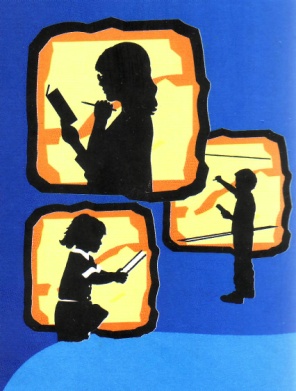 Сравнение коллективных и групповых способов обучения
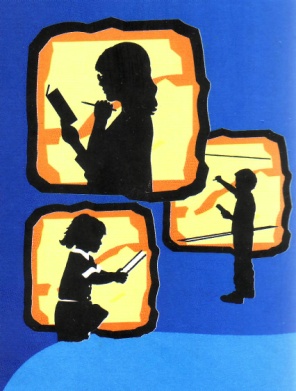 Сравнение коллективных и групповых способов обучения
Сравнение коллективных и групповых способов обучения
Рекомендуется разграничивать КСО и ГСО. 
При ГСО в каждый момент учебного времени только один участник коллектива — учитель, консультант; 
при КСО одновременно несколько учащихся воздействуют на всех остальных. В ученическом коллективе все учат каждого и каждый учит всех. 
По В. К. Дьяченко, обучение есть общение обучающих и обучаемых. Вид общения определяет и организационную форму обучения.
Технологии личностно-ориентированного образования
Принципиально важным моментом для понимания сущности педагогической технологии является определение позиции ребенка в образовательном процессе, отношение к ребенку со стороны взрослых. 
Личностно-ориентированные технологии ставят в центр всей школьной образовательной системы личность ребенка, обеспечение комфортных, бесконфликтных и безопасных условий ее развития, реализации ее природных потенциалов. 
Личность ребенка в этой технологии является целью образовательной системы.
В центре внимания педагога — уникальная целостная личность ребенка, стремящаяся к максимальной реализации своих возможностей (самоактуализации), открытая для восприятия нового опыта, способная на осознанный и ответственный выбор в разнообразных жизненных ситуациях.
Личностно-ориентированные технологии
Личностно-ориентированные технологии характеризуются:
антропоцентричностью;
гуманистической сущностью;
психотерапевтической направленностью;
ставят цель разностороннее, свободное и творческое развитие ребенка.

В рамках личностно-ориентированных технологий самостоятельными направлениями выделяются:
гуманно-личностные технологии;
технологии сотрудничества;
технологии свободного воспитания;
эзотерические технологии.
Личностно-ориентированные технологии
Гуманно-личностные технологии отличаются своей гуманистической сущностью, психотерапевтической направленностью на поддержку личности, помощь ей. Они «исповедуют» идеи уважения и любви к ребенку, оптимистическую веру в его творческие силы, отвергая принуждение.

Технологии сотрудничества реализуют демократизм, равенство, партнерство в субъект-субъектных отношениях педагога и ребенка. Учитель и учащиеся совместно вырабатывают цели, содержание, дают оценки, находясь в состоянии сотрудничества, сотворчества.
Личностно-ориентированные технологии
Технологии свободного воспитания делают акцент на предоставлении ребенку свободы выбора и самостоятельности в большей или меньшей сфере его жизнедеятельности. Осуществляя выбор, ребенок реализует позицию субъекта, идя к результату от внутреннего побуждения, а не от внешнего воздействия.

Эзотерические технологии основаны на учении об эзотерическом («неосознаваемом», подсознательном) знании — Истине и путях, ведущих к ней. Педагогический процесс — это не сообщение, не общение, а приобщение к Истине. В эзотерической парадигме сам человек (ребенок) становится центром информационного взаимодействия со Вселенной.
Личностно-ориентированные технологии
Требования к личностно-ориентированным технологиям  
(Е. В. Бондаревская) :
диалогичность,
деятельностно-творческий характер,
поддержка индивидуального развития ребенка,
предоставление ему необходимого пространства свободы для принятия самостоятельных решений, творчества, выбора содержания и способов обучения и поведения.
Личностно-ориентированные технологии
Требования к учителю (Е. В. Бондаревская):
иметь ценностное отношение к ребенку, культуре, творчеству;
проявлять гуманную педагогическую позицию;
заботиться об экологии детства, сохранении душевного и физического здоровья детей;
уметь создавать и постоянно обогащать культурно-информационную и предметно-развивающую образовательную среду;
уметь работать с содержанием обучения, придавая ему личностно-смысловую направленность;
владеть разнообразными педагогическими технологиями, умеет придать им личностно-развивающую направленность;
проявлять заботу о развитии и поддержке индивидуальности каждого ребенка.
Личностно-ориентированные технологии
Средства поддержки 
ребенка в обучении
обеспечивают общую педагогическую 
поддержку всех учащихся 
и создают необходимый для этого 
тон доброжелательности, 
взаимопонимания и сотрудничества
индивидуально-личностная поддержка 
и диагностика индивидуального развития, 
обученности, воспитанности, 
выявление личных проблем детей, 
отслеживание процессов развития 
каждого ребенка.
внимательное, приветливое отношение 
учителя к ученикам, 
доверие к ним, 
привлечение к планированию урока, 
создание ситуаций взаимного обучения, 
использование деятельностного 
содержания, игр, различных форм 
драматизации, творческих работ, 
позитивная оценка достижений, 
диалогичное общение и др.
дозирование педагогической помощи, 
ситуации успеха, 
создание условий для 
самореализации личности, 
повышение статуса ученика, 
значимости его личных «вкладов» 
в решение общих задач.
Личностно-ориентированные технологии
Педагогика сотрудничества
Педагогику сотрудничества надо рассматривать как особого типа «проникающую» технологию, являющуюся воплощением нового педагогического мышления, источником прогрессивных идей и в той или иной мере входящей во многие современные педагогические технологии как их составная часть.
Целевые ориентации педагогики сотрудничества:
переход от педагогики требований к педагогике отношений;
гуманно-личностный подход к ребенку;
единство обучения и воспитания.
Сотрудничество трактуется как идея совместной развивающей деятельности взрослых и детей, скрепленной взаимопониманием, проникновением в духовный мир друг друга, совместным анализом хода и результатов этой деятельности. 
(«Концепция среднего образования 
Российской Федерации»)
Личностно-ориентированные технологии
Направления педагогики сотрудничества :

1. Гуманно-личностный подход к ребенку. 
В центр школьной образовательной системы ставится развитие всей целостной совокупности качеств личности.
Цель школы — разбудить, вызвать к жизни внутренние силы и возможности, использовать их для более полного и свободного развития личности. 

2. Дидактический активизирующий и развивающий комплекс. 
Открываются новые принципиальные подходы и тенденции в решении вопросов, «чему» и «как» учить детей; содержание обучения рассматривается как средство развития личности; обучение ведется обобщенным знаниям, умениям и навыкам и способам мышления; интеграция, вариативность; используется положительная стимуляция.
Личностно-ориентированные технологии
Направления педагогики сотрудничества :

3.  Концепция воспитания. 
Отражает важнейшие тенденции развития воспитания:
превращение школы Знания в школу Воспитания;
постановка личности школьника в центр всей воспитательной системы;
гуманистическая ориентация воспитания, формирование общечеловеческих ценностей;
развитие творческих способностей ребенка; 
возрождение русских национальных и культурных традиций;
сочетание индивидуального и коллективного воспитания;
постановка трудной цели.

4. Педагогизация окружающей среды. 
Педагогика сотрудничества ставит школу в ведущее, ответственное положение по отношению к остальным институтам воспитания, деятельность которых должна быть рассмотрена и организована с позиций педагогической целесообразности.
Личностно-ориентированные технологии
Гуманно-личностная технология Ш. А. Амонашвили
Технология «Школа жизни».
Целевые ориентации:
способствование становлению, развитию и воспитанию в ребенке благородного человека путем раскрытия его личностных качеств;
облагораживание души и сердца ребенка;
развитие и становление познавательных сил ребенка;
обеспечение условий для расширенного и углубленного объема знаний и умений;
идеал воспитания — самовоспитание.
Личностно-ориентированные технологии
Гуманно-личностная технология Ш. А. Амонашвили 

Методические приемы:
гуманизм: искусство любви к детям, детское счастье, свобода выбора, радость познания;
индивидуальный подход: изучение личности, развитие способностей, углубление в себя, педагогика успеха;
мастерство общения: закон взаимности, гласность, его величество «Вопрос», атмосфера романтики;
резервы семейной педагогики, родительские субботы, геронтология, культ родителей;
учебная деятельность: квазичтение и квазиписьмо, приемы материализации процессов чтения и письма, литературное творчество детей;
качественное оценивание: характеристика, пакет результатов, обучение самоанализу, самооценка.
Витагенные технологии
Витагенная педагогика — педагогика, базирующаяся на использовании жизненного опыта учащихся.
Витагенное обучение — реальный путь к истинному сотрудничеству учителей и учащихся, воспитывающих и воспитуемых; реальный путь слияния образования и самообразования, превращения субъект-объектных отношений в субъект-субъектные.
Теоретические основы витагенного обучения разработаны академиком А.С. Белкиным.
Витагенные технологии
Реализацию витагенного обучения обеспечивает метод голографических проекций.
Голографический — многомерный.
Голографический подход в педагогике — объемное овладение знаниями.
Голографический метод проекции в обучении рассматривается как процесс объемного раскрытия содержания изучаемого знания, состояний, сочетающих в себе как минимум три проекции с центронаправленными векторами. 
Витагенная проекция — это витагенная информация, востребованная учителем в процессе обучения для подготовки к изложению нового знания.
Вектор: ученик > знание > учитель.
Стереопроекция — информация, идущая от учителя, использующего витагенную информацию учащихся.
Вектор: учитель > знание > ученик.
Голографическая проекция — информация, идущая от любого дополнительного источника: витагенный опыт других, книга, средства массовой информации, научные данные, встречи со специалистами различных отраслей науки, произведения искусства и др.
Витагенные технологии
Технологии голографического метода в преподавании 
(А. С. Белкин): 
Прием ретроспективного анализа жизненного опыта с раскрытием его связей в образовательном процессе. 
Применяется в тех случаях, когда необходимо использовать аналитические способности и умения учащихся, соотносить ценностную образовательную информацию с запасом витагенной информации и делать необходимые в образовательных целях выводы.
Задача педагога состоит в умении диагностировать степень расхождения между витагенными и образовательными знаниями и, опираясь на систему научных доказательств, раскрыть образовательную ценность жизненного опыта учащихся, т. е. добиться эффективности «операции сведения».
Витагенные технологии
Технологии голографического метода в преподавании 
Прием стартовой актуализации жизненного опыта учащихся.
 заключается в том, что необходимо выяснить, каким запасом знаний на уровне обыденного сознания обладают учащиеся, прежде чем они получат необходимый запас образовательных (научных) знаний. Диагностика дает возможность определить интеллектуальный потенциал отдельных учащихся и классного коллектива, создать психологическую установку на получение новой информации, использовать полученную информацию для создания проблемной ситуации.
Условия эффективности приема:
соответствие поставленных задач на актуализацию жизненного опыта возрастным возможностям учащихся;
форма актуализации также должна соответствовать возрастным возможностям учащихся;
любая форма актуализации витагенного опыта учащихся должна сопровождаться ситуацией успеха и создавать у детей оптимистическую перспективу.
Витагенные технологии
Прием опережающей проекции преподавания .
Нельзя говорить: «Скоро вы узнаете что-то новое». 
Лучше сказать конкретно: «В следующий раз я вам расскажу о том-то, а вы постарайтесь представить себе, что вы знаете, слышали об этом, с чем вам приходилось сталкиваться в жизни». 
Смысл заключается в том, чтобы образовательную проекцию наложить на витагенную.

Прием дополнительного конструирования незаконченной образовательной модели.
 Эффективен в случаях, когда необходимо актуализировать не столько витагенные знания, сколько творческий потенциал личности, ее потребность в самореализации. 
Его формула: «Я предлагаю вам идею, незаконченное произведение, а ваша задача — дополнить, насытить содержанием, опираясь на свой жизненный опыт».
Витагенные технологии
Прием временной, пространственной, содержательной синхронизации образовательных проекций.
Дидактический материал излагается с раскрытием временных, пространственных, содержательных связей между фактами, событиями, явлениями, процессами.
 Витагенный компонент здесь проявляется не в усвоении знаний, выработке умений, а в объемном характере восприятия образовательного предмета; в соответствии с «правдой жизни». 
Формула: «Жизнь многомерна, и учебный материал необходимо воспринимать многогомерно, тогда он будет необходим для жизни».
Прием витагенных аналогий в образовательных проекциях.
Формула: «В жизни нет ничего такого, чего бы еще не было». 
На уроке литературы учитель обращается к детям с вопросом: «Кто впервые дал описание русского бомжа? Образ русского рэкетира?» Ответ «А. С. Пушкин в «Сказке о попе и работнике его Балде» сразу актуализирует это произведение, повышает мотивацию изучения классического произведения.
Витагенные технологии
Прием витагенного одухотворения объектов живой и неживой природы. 
Суть: «очеловечить» объекты живой и неживой природы, приписывая им человеческие качества, мотивы действия, раскрыть тем самым глубинный смысл образовательных связей, процессов. 
Учащийся сам создает три проекции, обеспечивающих топографический взгляд: витагенную (от ученика), стереопроекцию (вектор от учителя), голографическую (вектор со стороны). 
Приемы витагенного одухотворения: Мир людей глазами животных - серия мультфильмов «Ну, погоди!», «Маугли» и др.
Витагенные технологии
Технология творческого синтеза образовательных проекций. 
Образовательный объект знания должен быть представлен в проекциях голографии творчески преобразованным, интегрированным. 
Эта технология особенно оправдана в дисциплинах эстетического цикла. 
Алгоритм технологии может быть следующим:
демонстрация слайдов, картин, отражающих культуру народов различных эпох;
демонстрация предметов материальной культуры;
художественное изображение учащимися предметов материальной культуры любого исторического периода;
творческая работа учащихся: из различных по характеру, содержанию, форме предметов и символов материальной культуры разных эпох и народов создать собственную художественную композицию, содержащую определенный историко-эстетический смысл.
Витагенные технологии
Технология творческого моделирования идеальных образовательных объектов.
Смысл приема заключен в том, чтобы дать учащимся возможность построить в своем воображении идеальную модель образовательного объекта, материалами для которой послужили бы прежде всего витагенный опыт и информация, полученная в процессе обучения. Голографическая проекция представляется творчеством учащихся, синтезирующим первые две проекции. Термин «идеальная» означает не совершенство, отсутствие недостатков, а лишь умозрительный, отключенный от реалий жизни проект, иллюстрирующий главную идею автора.
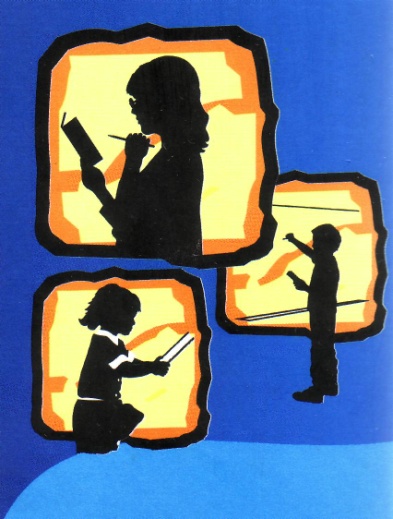 Обучение на интегративной основе
1991 г.  Международная конференция преподавателей естественнонаучных дисциплин (МГУ)
С 1993 г. базисный учебный план  предусматривает в учебном плане школ, помимо инвариантной, и вариативную часть в виде факультативов и обязательных занятий по выбору школы и региона (так называемый «школьный и региональный компонент»). 
В действующем «Базисном учебном плане» четко указано, что образовательная область шире предметной, она возникает у общности нескольких предметных областей. 
      Например, область «общество» включает историю и социальные дисциплины; область «Язык и литература» включает родной, русский и иностранный языки и литературу. 
На их стыке всегда формируется новое знание, совершенствуется и развивается личность.
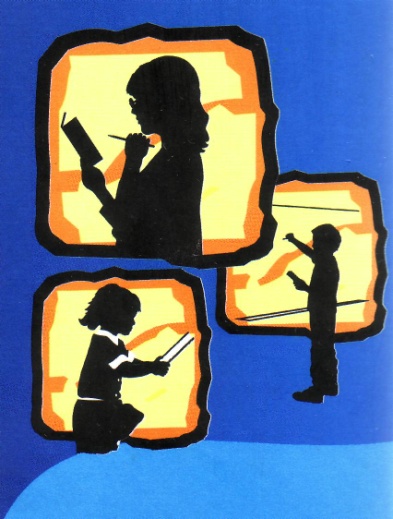 Обучение на интегративной основе
Виды межпредметной интеграции по способу развертывания содержания во времени (В. Т. Фоменко) 
вертикальная, логические и временные отношения не совпадают, 
горизонтальная, когда то же содержание выводится на один временной уровень. 
Пример «вертикальной» интеграции: изучение древнегреческой цивилизации в интегрированном курсе «История Цивилизаций», при котором в течение учебного дня рассматриваются вначале событийная история Древней Греции, затем древнегреческая мифология и литература, после чего — скульптура и архитектура Древней Греции, а затем — древнегреческая музыка. 
Пример «горизонтальной» интеграции: указанные блоки всего модуля, связанного с древнегреческой цивилизацией, изучаются одновременно, параллельно, с различной степенью взаимопроникновения.
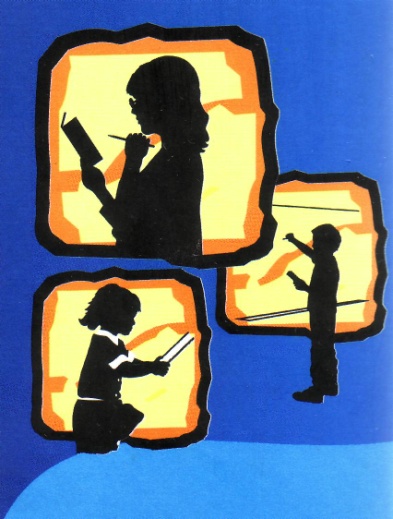 Обучение на интегративной основе
Уровни интеграции
На элементарном  (среднем) уровне интеграция имеет примитивный, фрагментарный характер. 
Множество традиционных межпредметных связей относится именно к этому уровню интеграции. Она может быть достаточно выраженной, отличаться значительным взаимопроникновением разнохарактерного содержания в новое качественное состояние. Например, одновременное изучение на одном уровне системы координат в курсе математики и географических координат в курсе физической географии. 

Интеграция может быть и весьма значительной, глубокой, характеризуемой новообразованием, полным слиянием разнохарактерного содержания значительных объемов учебного материала. 
Примером глубокой интеграции может служить курс «Мировая художественная культура», вобравший знания из области музыки, театра, кино, изобразительного искусства и частично — художественной литературы.
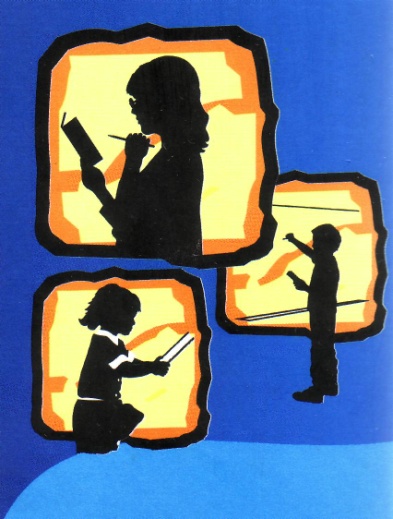 Обучение на интегративной основе
Межпредметная интеграция может тесно сочетаться и с внутрипредметной интеграцией.
Внутрипредметная интеграция направлена прежде всего на «спрессовывание» материала в крупные блоки и приводит к изменению структуры учебного дня (день математики, день литературы). Сближение блоков во времени может привести к такой форме организации учебного процесса, как учебная неделя (неделя биологии, неделя математики). 
Основанная на образовательной области, межпредметная интеграция в состоянии существенно обогатить внутрипредметную интеграцию (день биологии на английском языке, математическая неделя с выходом на другие учебные дисциплины).
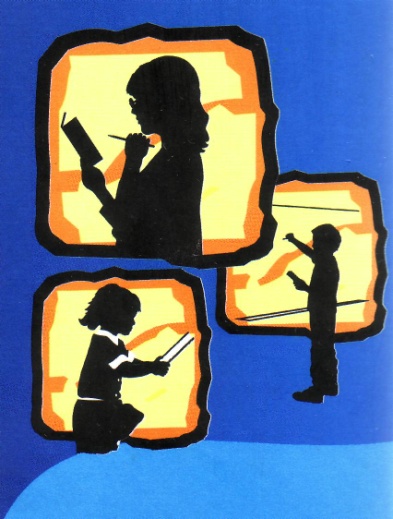 Обучение на интегративной основе
Варианты функционирования учебного процесса на интегративной основе
Интегрированный курс формируется из содержания предметов, входящих в одну и ту же образовательную область. При этом удельный вес содержания одного предмета не превалирует над содержанием другого; обе научные дисциплины выступают на паритетных началах.
Интегрированный курс создается из содержания дисциплин, входящих в одну и ту же образовательную область или один и тот же образовательный блок, но на базе преимущественно какой-то одной предметной области.
Интегрированный курс создается из содержания дисциплин, входящих в различные, но близкие образовательные области и выступающих «на равных».
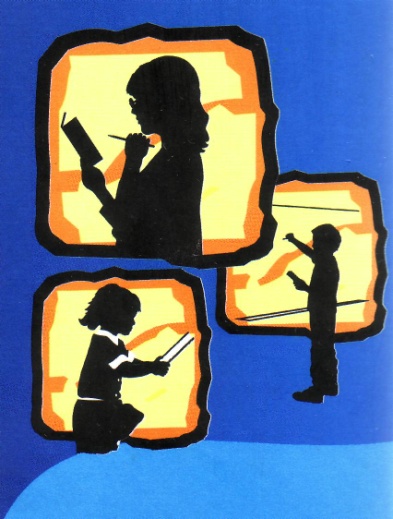 Обучение на интегративной основе
Варианты функционирования учебного процесса
Интегрированный курс создается на основе дисциплин из близких образовательных областей, но один предмет сохраняет свою специфику, а другие выступают в качестве вспомогательной основы.
В интегративной связи находятся предметы взаимно удаленных образовательных областей и блоков, что присуще чаще всего вариативной части учебного плана.
«Преломление» общеобразовательной дисциплины через призму специфики школы (в профильных школах).
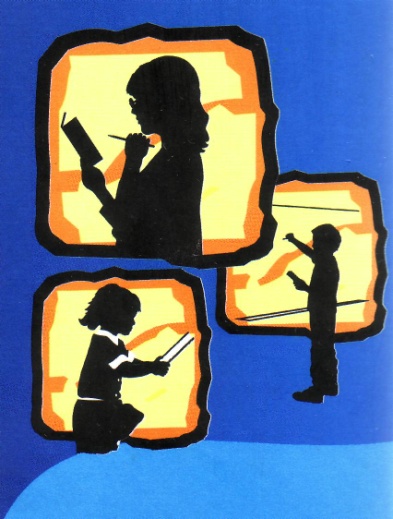 Технология развивающего обучения
Психологические принципы развивающего обучения
проблемность обучения;
оптимальное развитие различных видов мыслительной деятельности (наглядно-действенного, практического, наглядно-образного, отвлеченного, абстрактно-теоретического мышления);
индивидуализация и дифференциация обучения;
специальное формирование как алгоритмических, так и эвристических приемов умственной деятельности.
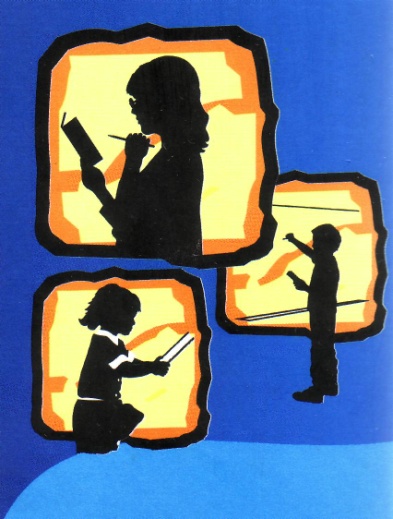 Технология развивающего обучения
Система учебных приемов, способствующих развитию личности учащихся:
перенос усвоенных приемов с обучающей задачи на новую;
поиск новых приёмов учебной работы;
управление своей учебной деятельности;
приемы обобщения.

Следует подчеркнуть, что любые педагогические инновации, должны базироваться на результатах предварительной психолого-педагогической диагностики, и учитель всегда обязан руководствоваться принципом: 
«Главное — не навредить!»
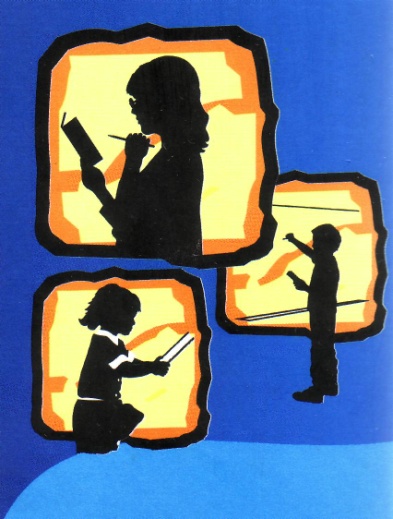 Компьютерные технологии[информационные]
В практике информационными технологиями обучения называют все технологии, использующие специальные технические информационные средства (ЭВМ, аудио-, кино-, видео-).

Компьютерные (новые информационные) технологии обучения — это процессы подготовки и передачи информации обучаемому, средством осуществления которых является компьютер.

Компьютерные технологии развивают идеи программированного обучения; открывают совершенно новые технологические варианты обучения, связанные с уникальными возможностями современных компьютеров и телекоммуникаций.
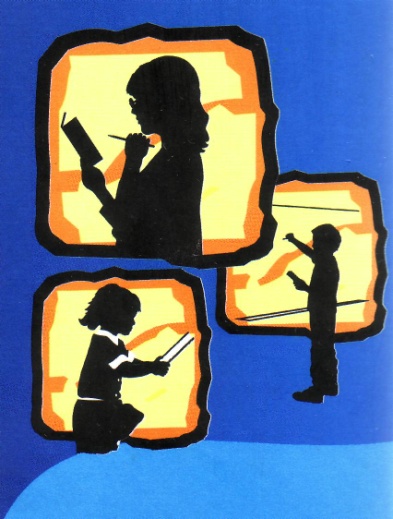 Компьютерные технологии
Компьютерная технология может осуществляться в следующих трех вариантах:
I	— как «проникающая» технология (применение компьютерного обучения по отдельным темам, разделам отдельных дидактических задач).
II	— как основная, определяющая, наиболее значим из используемых в данной технологии частей.
III	— как монотехнология (когда все обучение, все управление учебным процессом, включая все виды диагностики, мониторинг, опираются на применение компьютера).
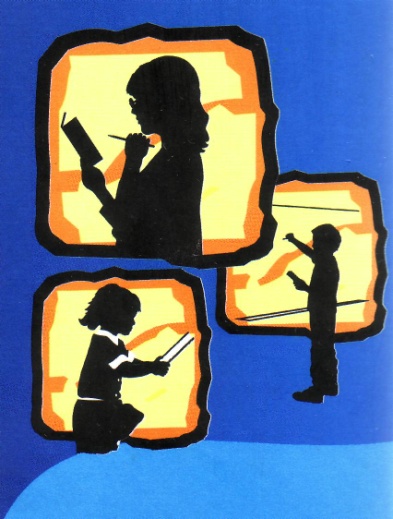 Компьютерные технологии
Концептуальные положения
Обучение — это общение ребенка с компьютером. 
Принцип адаптивности: приспособление компьютера к индивидуальным особенностям ребенка,
Диалоговый характер обучения.
Управляемость: в любой момент возможна коррекция учителем процесса обучения.
Взаимодействие ребенка с компьютером может осуществляться по всем типам: субъект — объект, субъект — субъект, объект — субъект.
Оптимальное сочетание индивидуальной и групповой работы.
Поддержание у ученика состояния психологического комфорта при общении с компьютером.
Неограниченное обучение: содержание, его интерпретации и приложения сколь угодно велики.
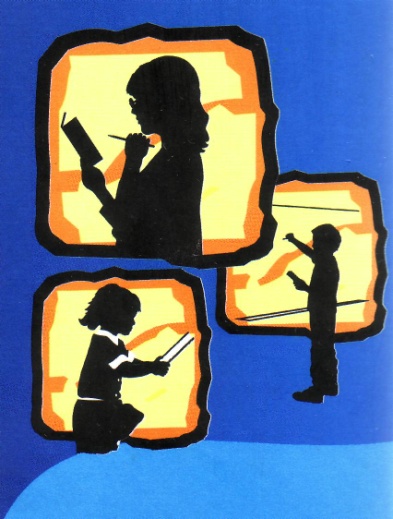 Компьютерные технологии
Особенности содержания
Компьютерная технология основывается на использовании некоторой формализованной модели содержания, которое представлено педагогическими программными средствами, записанными в память компьютера, и возможностями телекоммуникационной сети.
Главная особенность -  наличие компьютерной информационной среды, включающей на современном уровне базы информации, гипертекст и мультимедиа (гипермедиа), микромиры, имитационное обучение, электронные коммуникации (сети), экспертные системы.
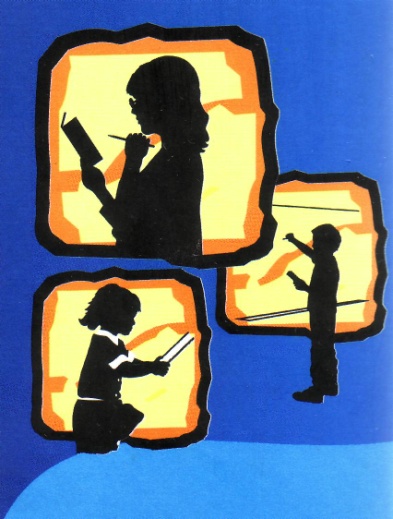 Компьютерные технологии
Базы данных - технологии ввода, систематизации, хранения и предоставления информации с использованием компьютерной техники. 
Базы данных могут включать в состав информационного массива различную статистическую, текстовую, графическую и иллюстративную информацию в неограниченном объеме с обязательной ее формализацией (представлением, вводом и выводом в компьютер определенной, характерной для данной системы форме — формате). 

Базы данных используются в обучении для оперативного предоставления учителю и учащимся необходимой, не вошедшей в учебники и пособия информации, как непосредственно в дидактическом процессе, так и в режиме свободного выбора информации самим пользователем (сервисный режим).
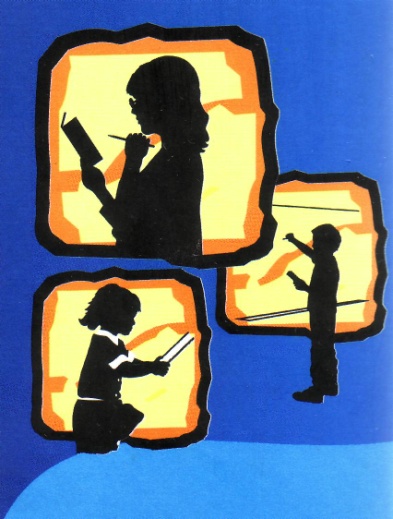 Компьютерные технологии
Способы систематизации и поиска информации 
в базе данных
Иерархическая база данных в качестве классификационной основы использует каталоги и рубрикаторы, т. е. информационно-поисковые языки иерархического типа. 
В реляционной базе данных каждой единице информации присваиваются определенные атрибуты (автор, ключевые слова, регион, класс информации, дескриптор тезауруса и т. п.) и ее поиск производится по какому-либо из них или по любой их комбинации.
Статистические базы данных оперируют с числовой информацией, организованной с помощью двухмерной (реже — трехмерной) матрицы, так, что искомая информация находится в системе путем задания ее координат. Статистические базы данных более известны под названием электронные таблицы.
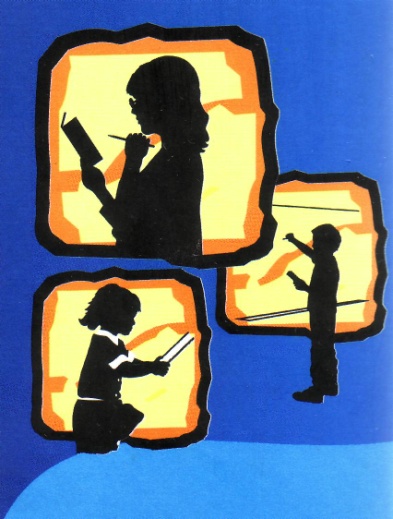 Компьютерные технологии
Базы знаний - информационные системы, содержащие замкнутый, не подлежащий дополнению объем информации по данной теме, структурированной таким образом, что каждый ее элемент содержит ссылки на другие логически связанные с ним элементы из их общего набора. 
Такая организация информации в базе знаний позволяет учащемуся изучать ее в той логике, которая ему наиболее предпочтительна в данный момент, так как он может по своему желанию легко переструктурировать информацию при знакомстве с ней. 
Привычным библиографическим аналогом базы знаний являются энциклопедии и словари, где в статьях содержатся ссылки на другие статьи этого же издания.
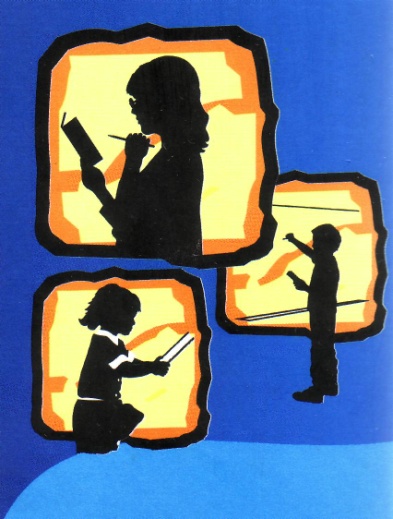 Компьютерные технологии
Программные продукты, реализующие базы знаний, относятся к классу HIPERMEDIA (сверхсреда), поскольку они позволяют не только осуществлять свободный выбор пользователем логики ознакомления с информацией, но дают возможность сочетать тексто-графическую информацию со звуком, видео- и кинофрагментами, мультипликацией. 
Компьютерная техника, способная работать в таком режиме, объединяется интегральным термином MULTIMEDIA (многовариантная среда).
Аппаратные средства multimedia, наряду с базами знаний, позволили создать и использовать в учебном процессе компьютерные имитации, микромиры и на их базе дидактические и развивающие игры, вызывающие особый интерес у детей.
Компьютерное тестирование уровня обученности школьника и диагностирование параметров его психофизического развития дополняется использованием экспертных систем, осуществляющих сетевые оценочные процедуры и выдающих результаты с определенной степенью точности.
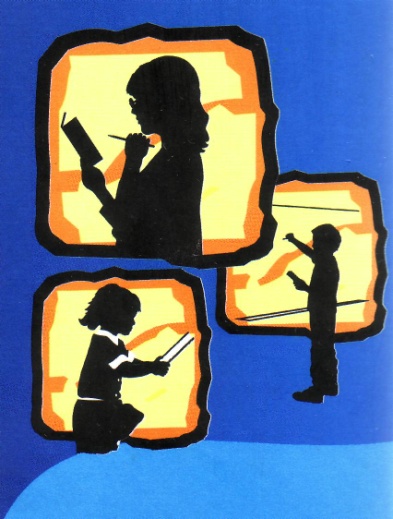 Компьютерные технологии
Особенности методики
Компьютерные средства обучения называют интерактивными, 
они обладают способностью «откликаться» на действия ученика и учителя, «вступать» с ними в диалог, что и составляет главную особенность методик компьютерного обучения.

Компьютер может использоваться на всех этапах процесса обучения: 
- при объяснении (введении) нового материала, 
- закреплении, 
- повторении, 
- контроле ЗУН.
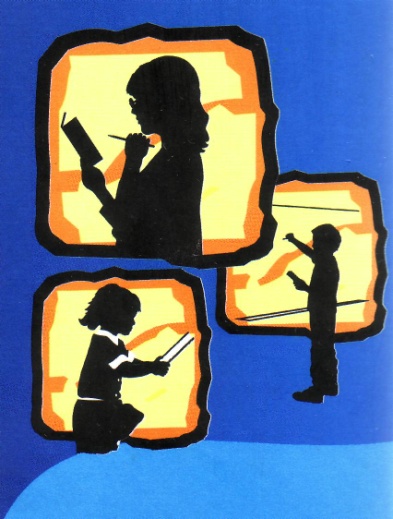 Компьютерные технологии
Функции компьютера (для ребенка): 
учителя, 
рабочего инструмента, 
объекта обучения, 
сотрудничающего коллектива, 
досуговой (игровой) среды.
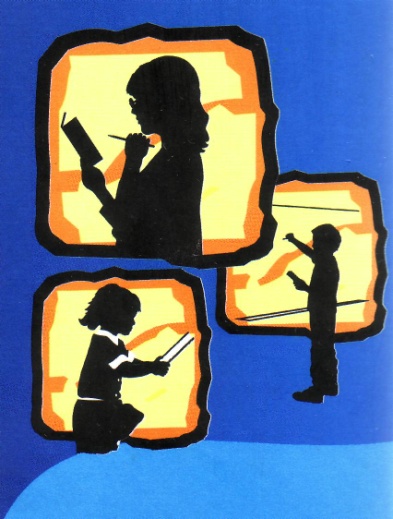 Компьютерные технологии
В функции учителя компьютер представляет собой:
источник учебной информации (частично или полностью заменяющий учителя и книгу);
наглядное пособие (качественно нового уровня с возможностями мультимедиа и телекоммуникации);
индивидуальное информационное пространство; тренажер;
средство диагностики и контроля.

В функции рабочего инструмента компьютер выступает как:
средство подготовки текстов, их хранения;
текстовый редактор;
графопостроитель, графический редактор;
вычислительная машина больших возможностей (с оформлением результатов в различном виде);
средство моделирования.
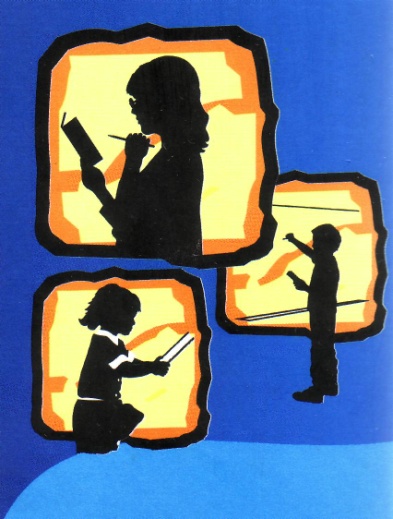 Компьютерные технологии
Функции объекта обучения компьютер выполняет при:
программировании, обучении компьютера заданным процессам;
создании программных продуктов;
применении различных информационных сред.

Сотрудничающий коллектив воссоздается компьютером как следствие коммуникации с широкой аудиторией (компьютерные сети), телекоммуникации в Internet.

Досуговая среда организуется с помощью:
игровых программ;
компьютерных игр по сети;
компьютерного видео.
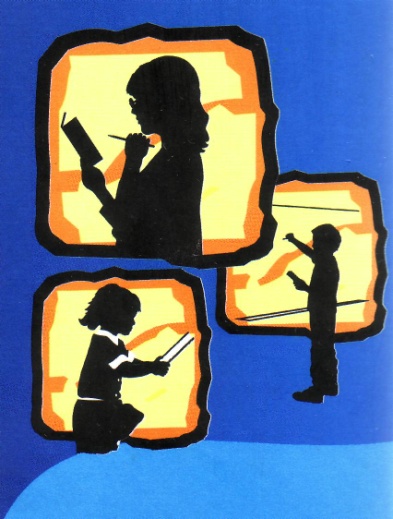 Компьютерные технологии
Функции учителя
Организация учебного процесса на уровне класса в целом, предмета в целом (график учебного процесса, внешняя диагностика, итоговый контроль).
Организация внутриклассной активизации и координации, расстановка рабочих мест, инструктаж, управление внутриклассной сетью и т. п.
Индивидуальное наблюдение за учащимися, оказание индивидуальной помощи, индивидуальный «человеческий» контакт с ребенком. С помощью компьютера достигаются идеальные варианты индивидуального обучения, использующие визуальные и слуховые образы.
Подготовка компонентов информационной сети (различные виды учебного, демонстрационного оборудования, сопрягаемого с ПЭВМ, программные средства и системы, учебно-наглядные пособия и т. д.), связь их с предметным содержанием определенного учебного курса.
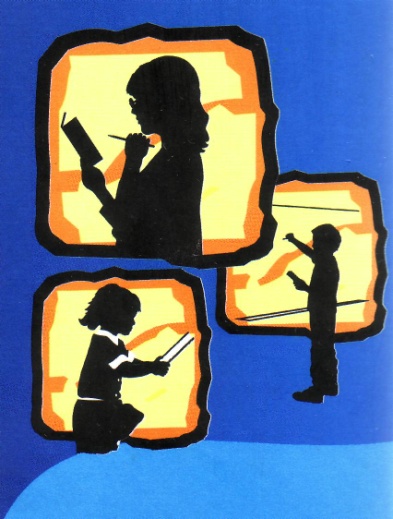 Компьютерные технологии
Компьютерную грамотность можно рассматривать как особую часть содержания компьютерной технологии. 
В структуру содержания компьютерной технологии (компьютерной грамотности) входят:
знание основных понятий информатики и вычислительной техники;
знание принципиального устройства и функциональных возможностей компьютерной техники;
знание современных операционных систем и владение их основными командами;
знание современных программных оболочек и операционных средств общего назначения (Norton, Commander, Windows, их расширения) и владение их функциями;
владение хотя бы одним текстовым редактором;
первоначальные представления об алгоритмах, языках и пакетах программирования;
первоначальный опыт использования прикладных программ утилитарного назначения.
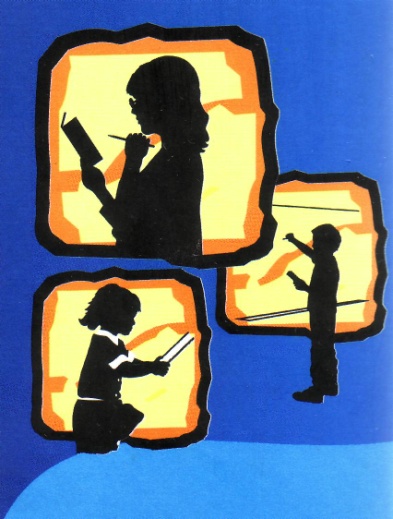 Этнокультурные технологии
Нарастающие интеграционные тенденции в рамках мирового сообщества, резко возросшее этническое самосознание все более акцентируют внимание на развитии национальных культур. Именно многообразие культур дает основание говорить о поликультурном образовании, органически связывающем все виды культур в едином видении.
Причины возрастания роли этнических факторов:
осознание кризисного характера развития человеческой цивилизации, проявляющегося в обострении и актуализации целого ряда политических, экономических, национальных, духовно-нравственных и других проблем;
переоценка истерического опыта и выработка новых, отвечающих современным требованиям человеческого общества культурно-ценностных ориентаций развития, связанных с резким возрастанием роли антропоидных факторов в процессе дальнейшей эволюции планеты;
интенсификация процесса познания и интеграция научного знания.
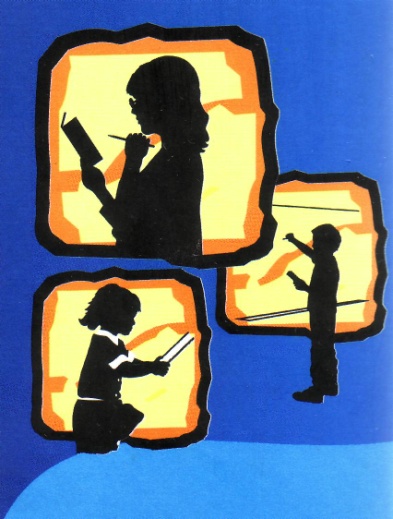 Этнокультурные технологии
Воспитание — процесс интегрированный, направленный на формирование всесторонне развитой, планетарно значимой личности. 
Важно, чтобы национальное воспитание выступало не как результат процесса обучения, а как первоочередное средство приобщения к мировой культуре. 
Современная модель национального образования должна базироваться на принципах этнокультурной идентификации и интеграции в мировое сообщество.
Анализ генезиса этнопедагогических теорий позволяет сделать вывод о том, что прежде чем индивид сопоставит себя с мировой, общечеловеческой, планетарной культурой и узнает «язык» другой культуры, необходимо, чтобы он встретился со своей национальной культурой.
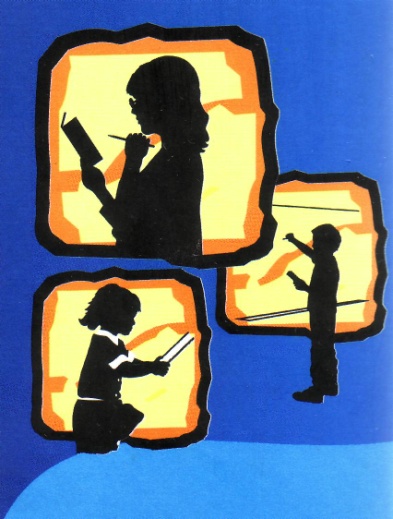 Этнокультурные технологии
Этнопедагогическое обоснование воспитания — сложнейший процесс, и одним из его механизмов является внедрение в систему воспитания накопленных народом приемов и методов воспитания достойного члена общины, передаваемых из поколения в поколение и усваиваемых в конкретной жизненной действительности. Это не что иное, как передача социального опыта, норм индивидуального и общественного поведения, традиционного образа жизни  и этнической идеологии.
Этнопедагогика выражает освященный вековыми традициями взгляд на взаимоотношения природы, человека и общества. Следовательно, она выражает интересы всех слоев народа, его педагогические взгляды, педагогику семьи, рода, племени.
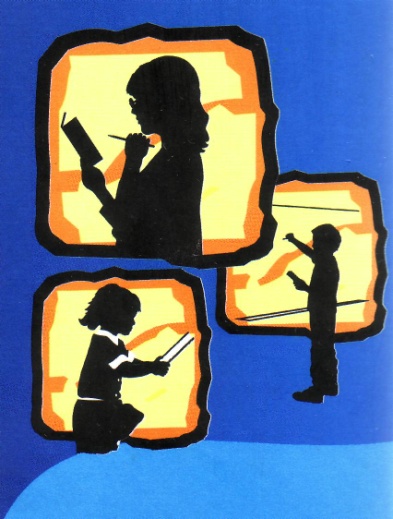 Этнокультурные технологии
ООН и ЮНЕСКО объявили первое десятилетие XXI века десятилетием толерантности. 
В воспитании этого качества личности немалую роль играет этнопедагогика, базирующаяся на народной мудрости. 
«Умному — весь мир Родина» (чеченская пословица);
«Стремись завоевать не мир, а его знание»;
«Кто не любит своего народа, тот не полюбит и чужого» (осетинские пословицы );
«Худой мир лучше доброй ссоры» (русская пословица);
«Кто герой? — Превращающий в друга врага своего» (еврейская пословица).
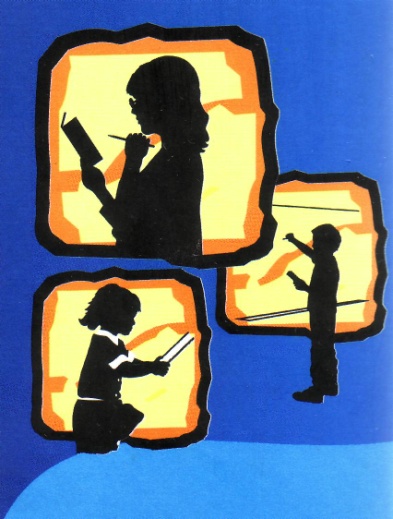 Этнокультурные технологии
«Христианин рожден быть гражданином Вселенной; и высшее призвание его состоит в том, чтобы отвергнуть всякие условные деления людей — по сословиям, классам, странам, национальностям, расам...»
Философ И. А. Ильин


Когда в селенье чей-то дом в дыму, 
Не верь, что все счастливо обойдется. 
Не пожелай пожара никому — 
Не то и стен твоих огонь коснется!
Кайсын Кулиев
(перевод  с балкарского 
Н. Гребнева)